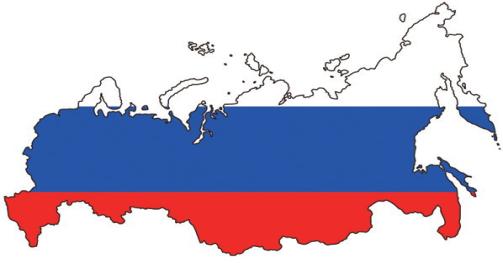 «КРАСОТА ЗЕМЛИ РОДНОЙ»
Обобщающий урок – путешествие, урок – праздник.

                                              Для  5 класса
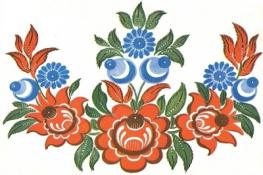 Учитель ИЗО, музыки : Сажина Елена Николаевна

МАОУ Мангутская СОШ 
Кыринский район
Забайкальский край.
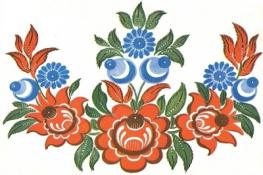 Цели урока:
Приобщение  детей к национальной культуре как  системе общечеловеческих ценностей.

Воспитание патриотических чувств и нравственного отношения к миру через эстетическое развитие.

Развитие познавательного интереса детей к народному искусству.

Активизация творческого  потенциала учеников.
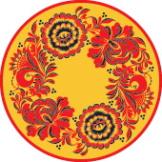 Карта народных промыслов России
Расцветает Гжель васильковая,Незабудковая Гжель…
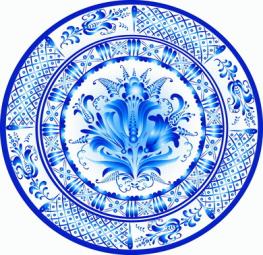 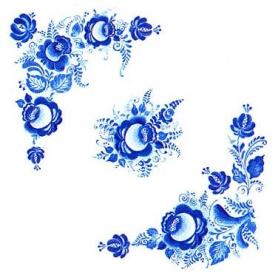 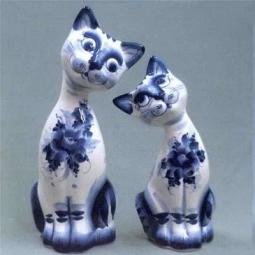 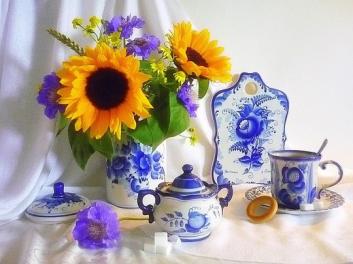 Вятская игрушка – Дымковское чудо,Нежно взор ласкает, Гордятся ею люди.
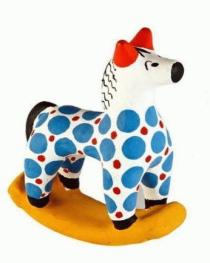 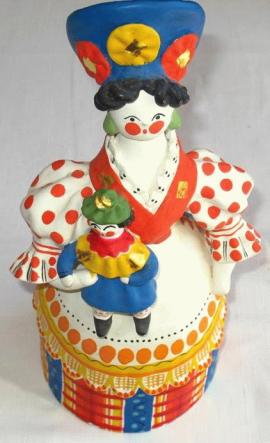 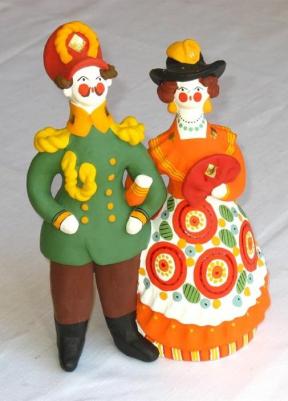 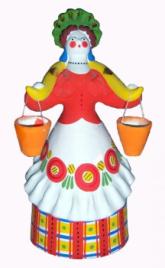 Павлопосадские тонкие шалиЛюбую девушку украшали.
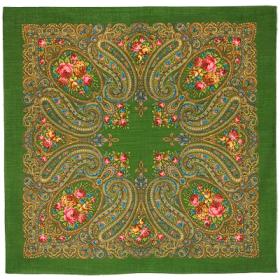 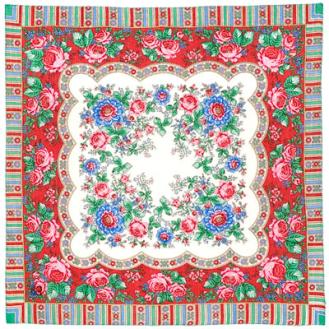 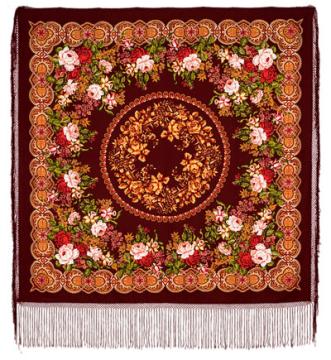 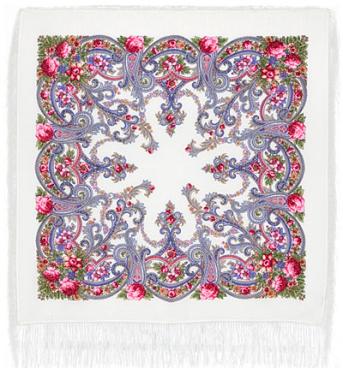 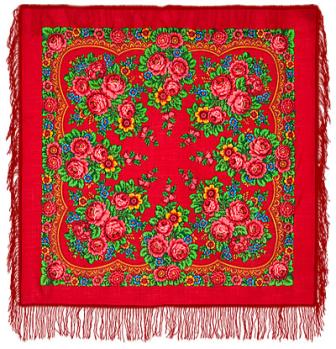 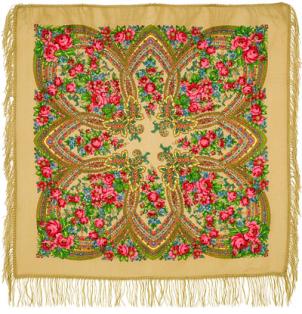 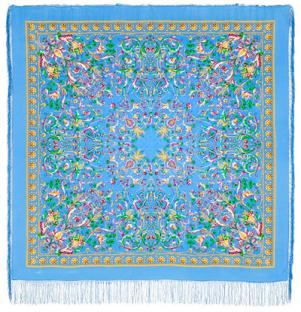 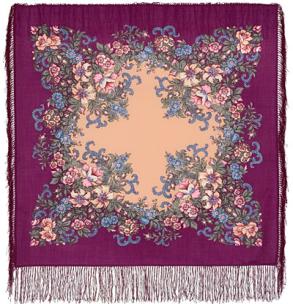 И нигде на светеНет таких соцветий!Всех чудес чудеснейНаша хохлома!
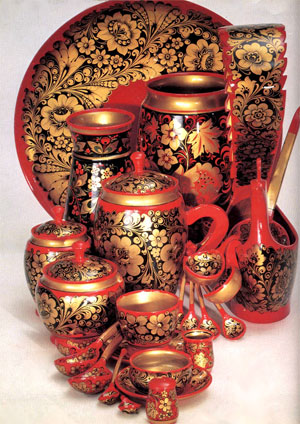 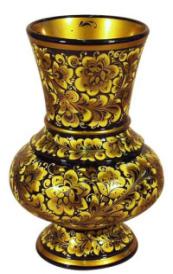 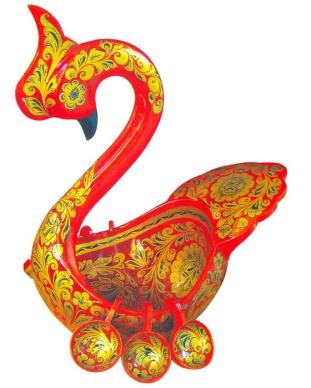 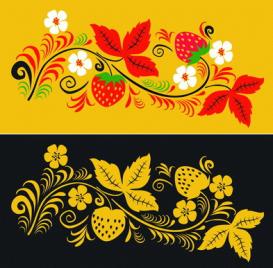 Всего шесть кукол деревянныхВ весёлых ярких сарафанахВ классе весело живутВсех матрёшками зовут…
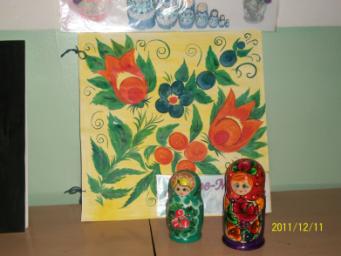 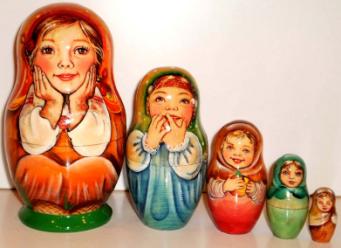 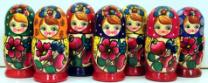 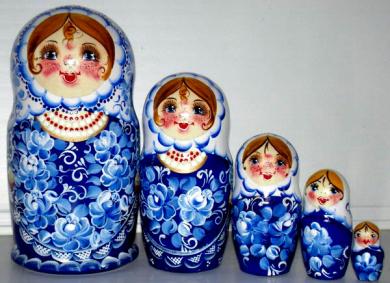 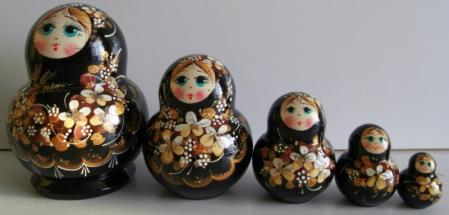 И ласкают наши взоры - Городецкие узоры…
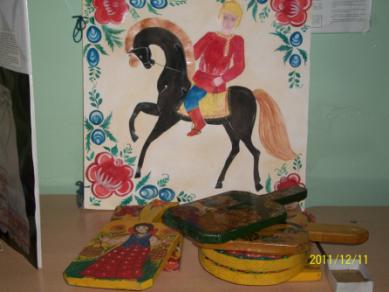 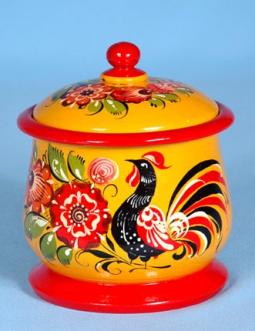 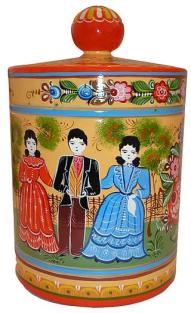 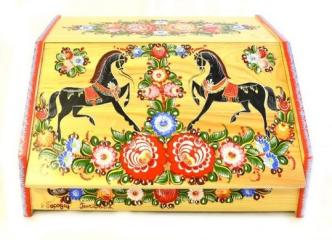 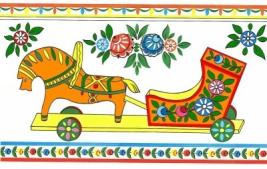 На жостовском подносе В зеркальной глади лака –Ржаная медь колосьев, Степной румянец мака, Багрянец поздних листьев, Лесной подснежник первый... А жостовские кисти Нежнее легкой вербы. (П.Синявский)
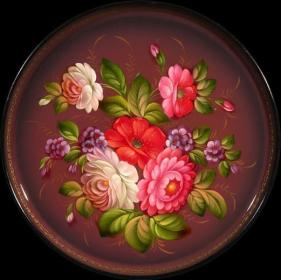 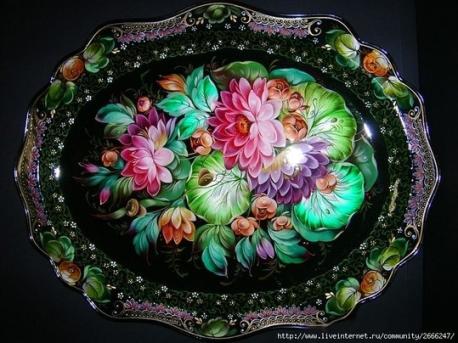 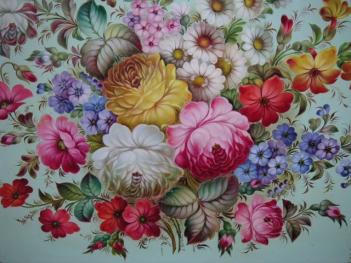 Список литературы:
«Искусство – детям» ,«Золотая хохлома»; Изд.: «Мозаика – синтез» ,М,.2009
«Искусство – детям» ,«Чудесная  гжель» ,М,.2009
«Искусство – детям», Узоры Полхов – Майдана», М. 2009
«Искусство – детям», «Павлов – Посад», М. 2009
«Искусство – детям», «Дымковская игрушка», М. 2009
«Искусство – детям», «Весёлый Городец», М. 2009
«Начальная школа». Издательский дом «Первое сентября» http://nsc.1september.ru/view_article.php?ID=200701703
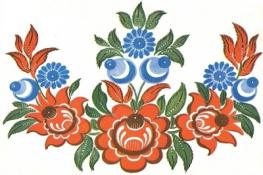